Психологическое сопровождение аттестуемых педагогов
Педагог-психолог МБДОУ № 5, Венакова Р.А.
МОДУЛЬ ЛИЧНОСТНЫХ КАЧЕСТВ И ПРОФЕССИОНАЛЬНЫХ КОМПЕТЕНЦИЙ ПЕДАГОГА
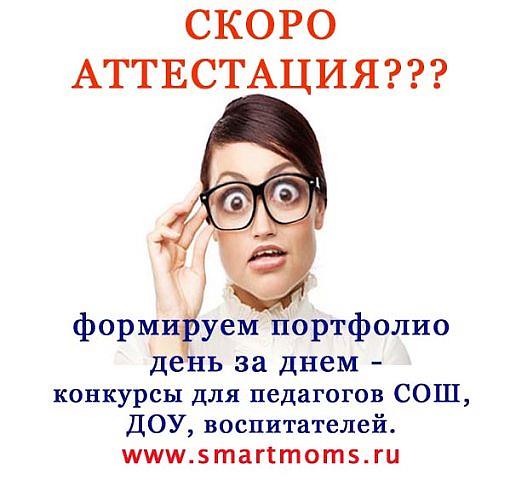 Проблемы, осложняющие аттестацию:
Стрессовый характер процедуры аттестации, негативные эмоциональные состояния, межличностные конфликты;

Недостаточно четко формулируются цели, задачи;

Отсутствие согласованности в действиях методической и психологической служб учреждения и самих аттестуемых.
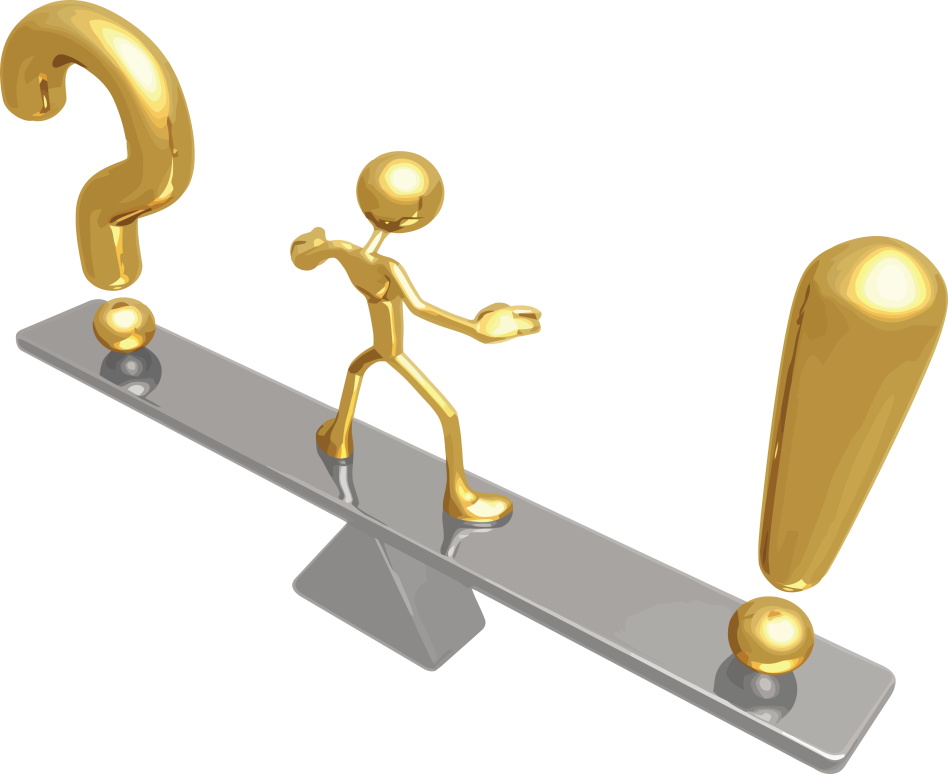 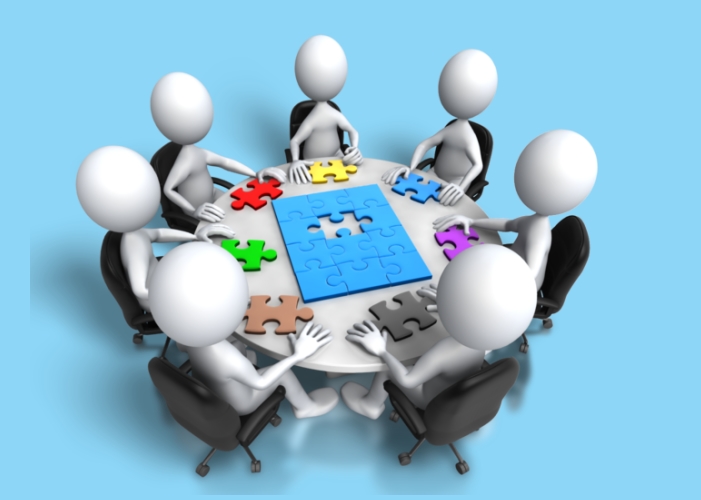 Необходимо:
Выработать общую позицию в вопросах подготовки к аттестации;

Определить принцип повседневного взаимодействия в межаттестационный период (распределение функций, полномочий, ответственности);

Построить определенную модель сопровождения аттестуемого.
Работа ведется в 3 этапа:
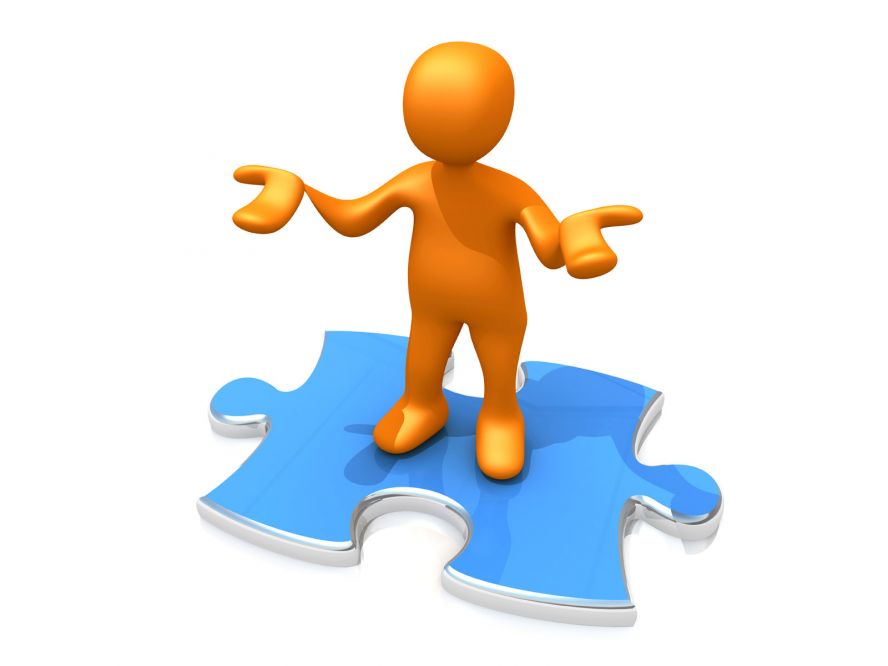 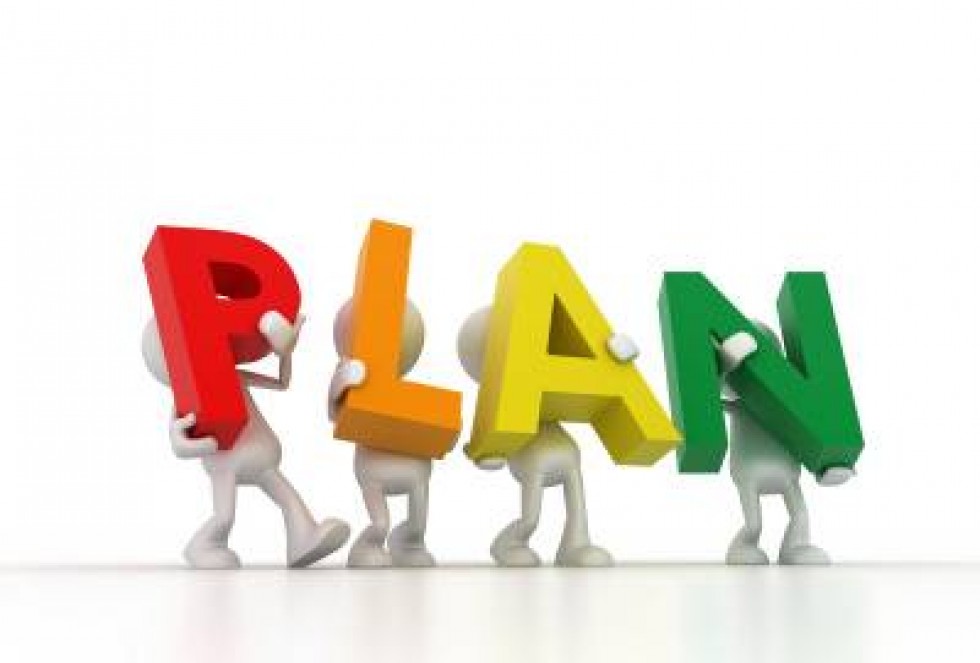 1 этап - подготовительный
Цель:  
формирование у аттестующегося представлений о механизме аттестации.
1. Четко определяем цели участников образовательного процесса по отношению к аттестации;

2. Устанавливаем доверительные отношения ;

3. Составляем план психологической помощи педагогам, готовящихся к аттестации, психолог готовит пакет психолого-педагогических материалов.
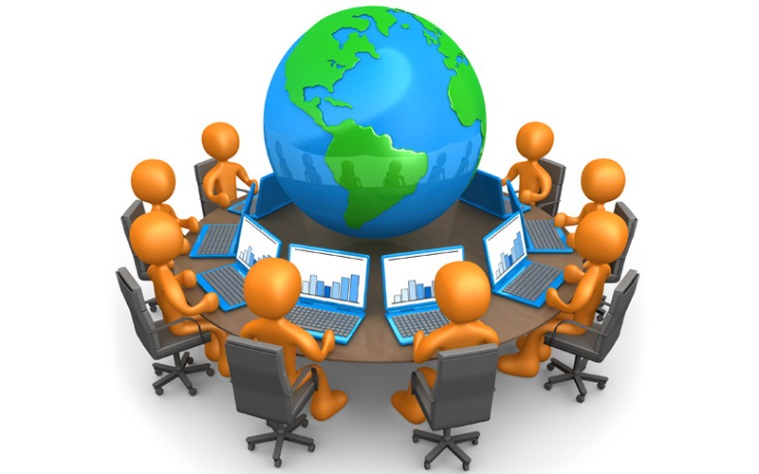 2 этап – 
«Партнерство»
Диагностическое направление
Диагностическое направление
Диагностическое направление
Диагностическое направление
Диагностическое направление
Диагностическое направление
Сводная таблица
Комплексная психологическая оценка
Высокий
Средний
Низкий
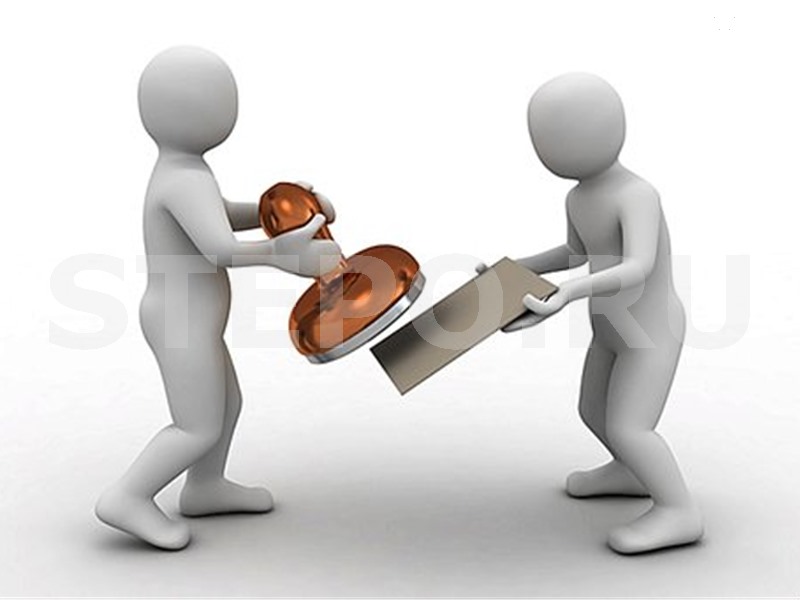 3 этап - аттестация
Психологическая поддержка педагога
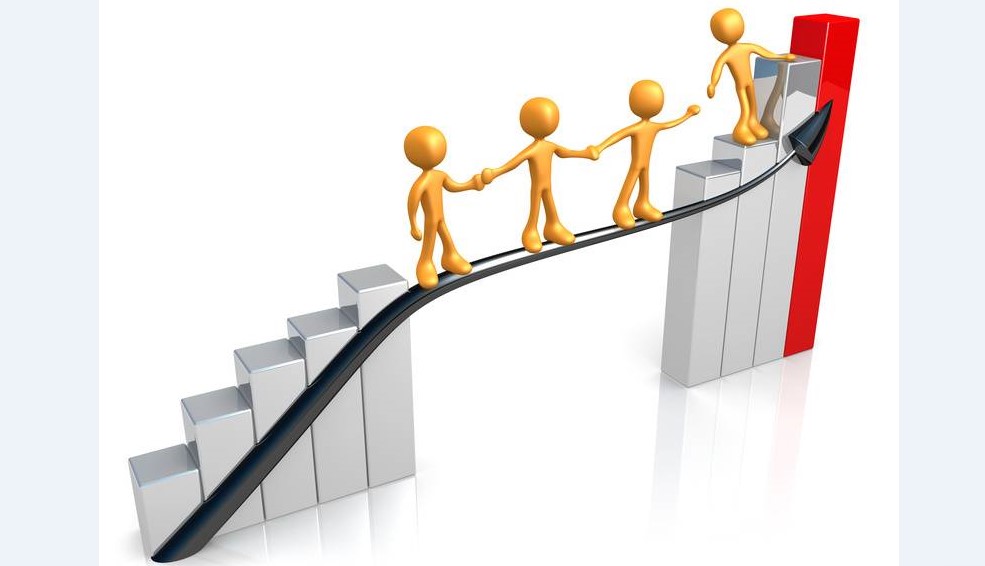 УСПЕХОВ ВАМ В РАБОТЕ!

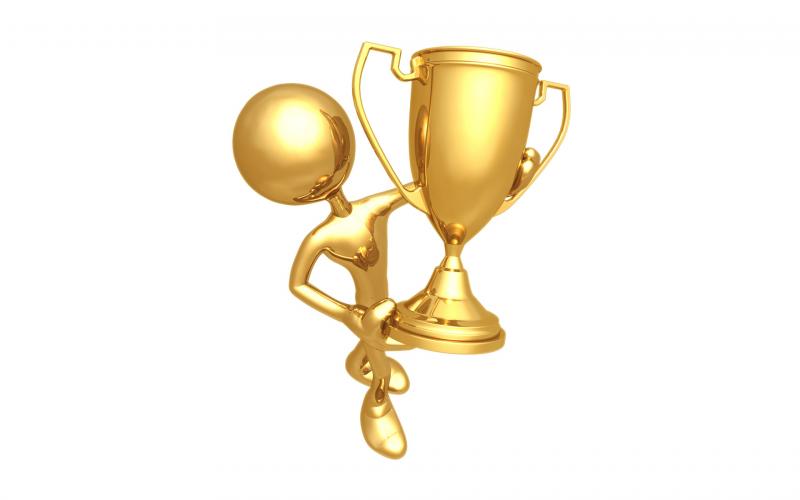